Equipment
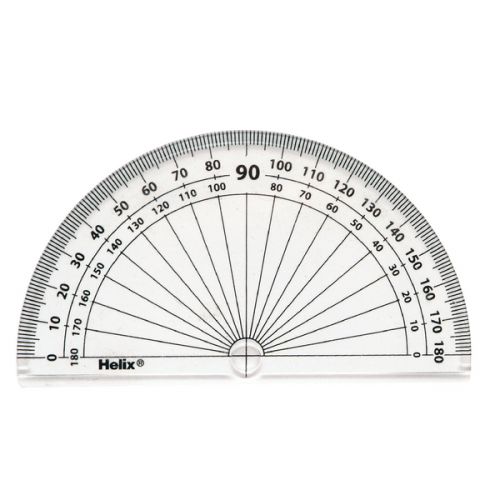 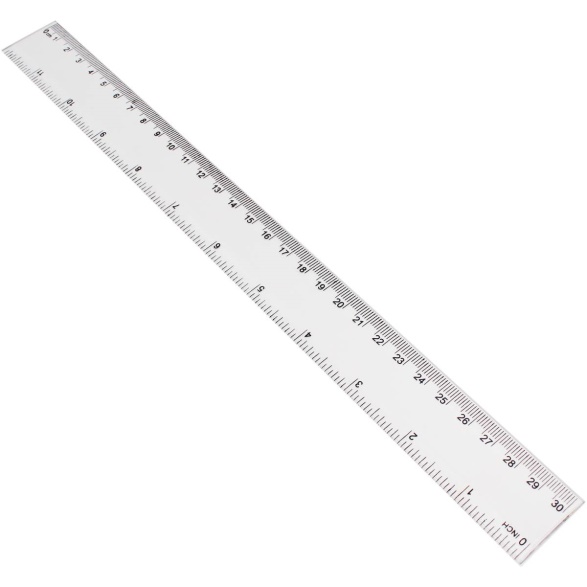 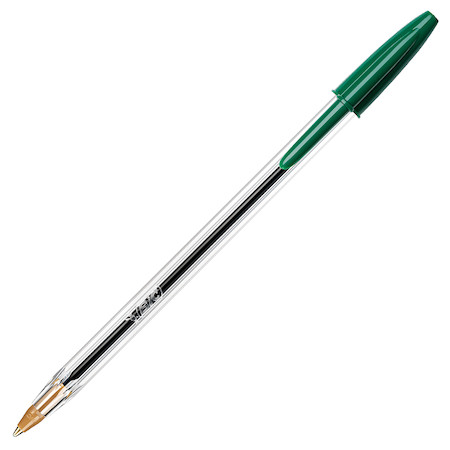 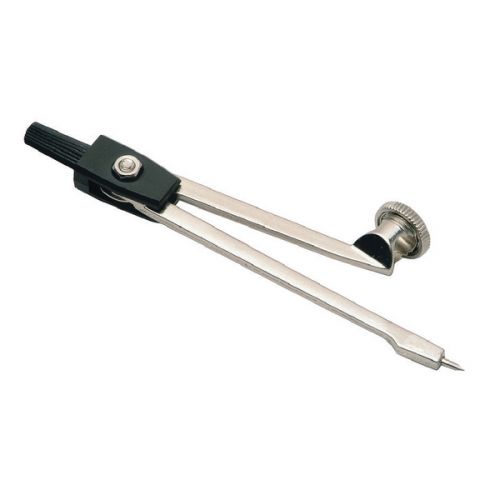 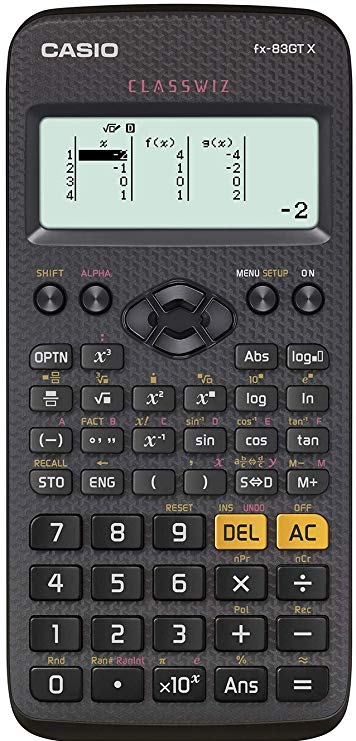 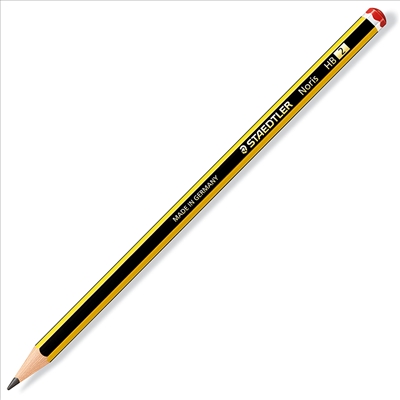 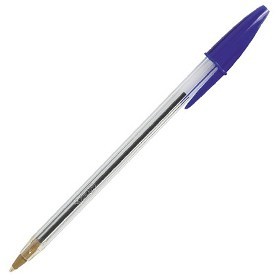 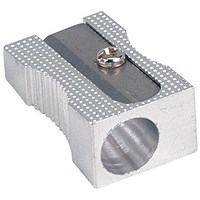 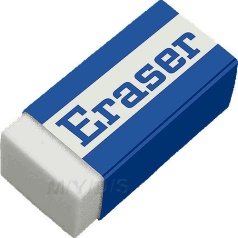